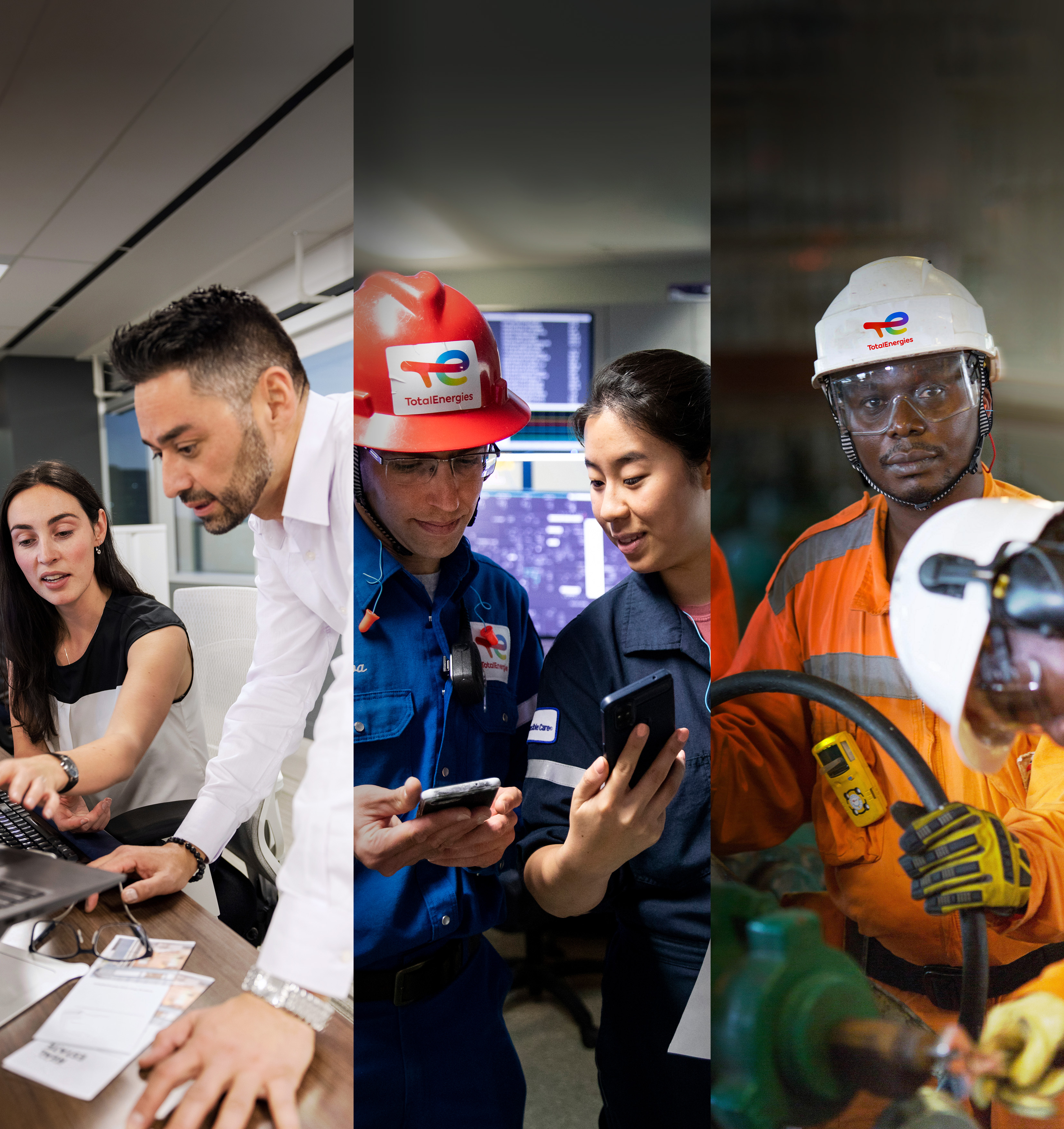 Technological risks:
Everyone’s involved, 
Everyone has a role!
World Day 
for Safety
April 28, 2023
Controlling the technological risks of our industrial activities means protecting people, the environment and our assets.
Together, let’s be rigorous and remain vigilant!
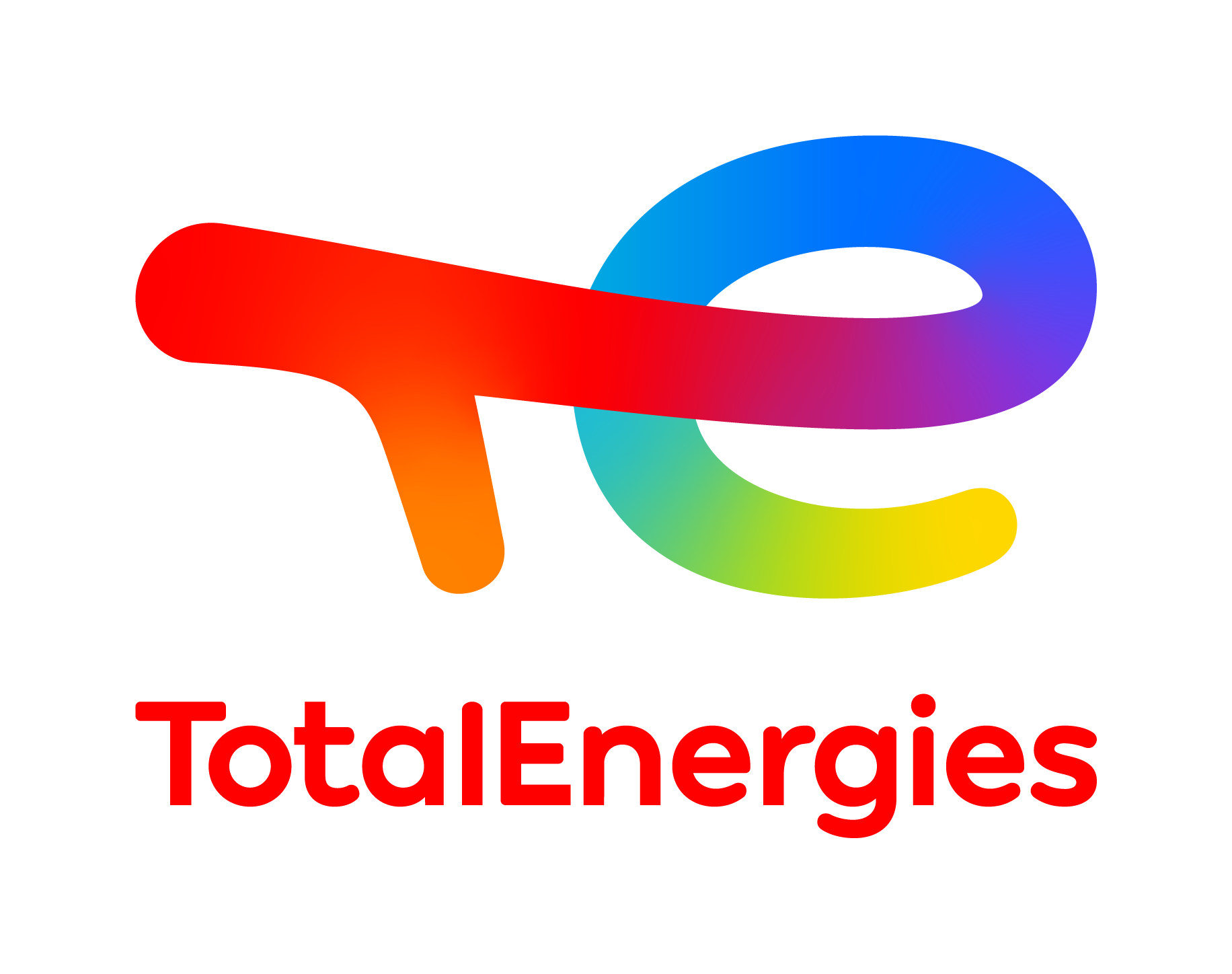 I ENSURE the barriers are effective
I ASSESS the risks and DEFINE the barriers
I IDENTIFY 
the hazards